The New Realities of Risk
With Findings from 
Deloitte’s Global Survey of Risk Sensing

ALRiMLuxembourg
April 27, 2016
Andrew Blau 
Managing Director
Deloitte & Touche LLP
The ‘new normal’ for business
Market
evolution
Economic
upheaval
Regulatory
demands
Technological
change
The story of our time: leaders falter faster
61
Average number of years for a firm on the S&P 500
25
18
1958
1980
2012
Innosight, Creative Destruction Whips through Corporate America, 2012
The challenge of strategic risk
Strategic Risks attack the basis for competitive advantage…
Challenge the logic of strategic choices
Threaten an organization’s competitive position
Undermine a company’s ability to achieve or maintain exceptional performance
…and point the way to new opportunities
Risk programs and risk realities
The Proportion of Significant Losses in Market Value Caused by Each Type of Risk Over the Past Decade
86% Strategic
9%Operational
2% Financial      reporting
3% Legalandcompliance
The proportion of time spent on each type of risk
13% Legal and compliance
6% Strategic
42% Operational
39% Financial reporting
Reducing Risk Management’s Organizational Drag, CEB, 2015 and“How To Live With Risks,” Harvard Business Review, July-August 2015
Deloitte’s global survey on risk sensing
Companies apply risk sensing,
but less often to strategic risks
The risks of most
concern are shifting
External perspectives are underutilized
Conducted with Forbes Insights
155 executives (All major industries & geographies, Rev > $1 billion)
May/June 2015
Companies apply risk sensing,but less often to strategic risks
81%
18%
Risk sensing in use (in some form)
Make full use of the range of risk sensing tools to detect and monitor strategic risks
The risks of most concern are shifting
2012
2015
2018
30% Pace of innovation/Regulatory (tie)
44% Brand
35% Regulatory
41% Reputation
32% Reputation
25% Talent
32% Regulatory
29% Pace ofinnovation
24% Reputation
The value of an outside perspective
40%
Agree/strongly agree
51%
Slightly agree/slightly disagree
10%
Disagree/
strongly disagree
Strongly disagree
Strongly agree
Better together: A fuller picture
Inside-out
    “Effectiveness of strategic initiatives”
Outside-in 
“Emerging risks & disruptors”
Draw insights from internal and third-party data about the effectiveness of strategic initiatives
Identify emerging risks and disruptors that the organization may not have accounted for in its strategic goals and initiatives
Moving forward
Building a more effective risk sensing program
1
2
3
4
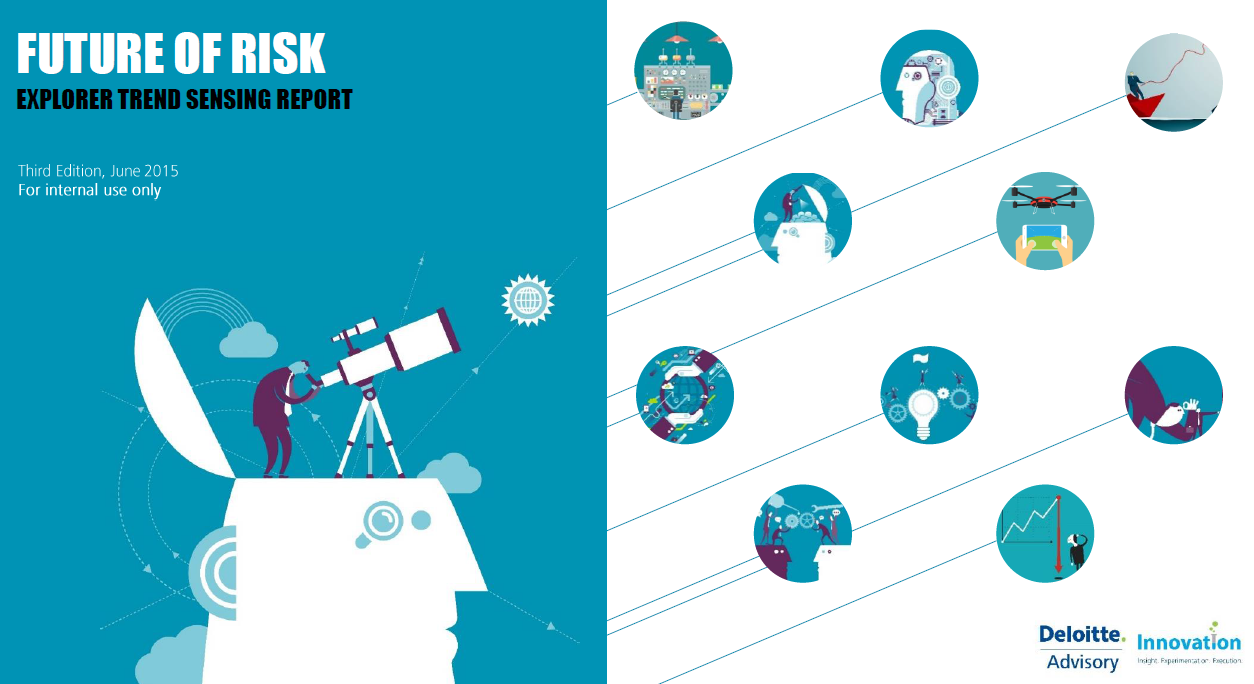 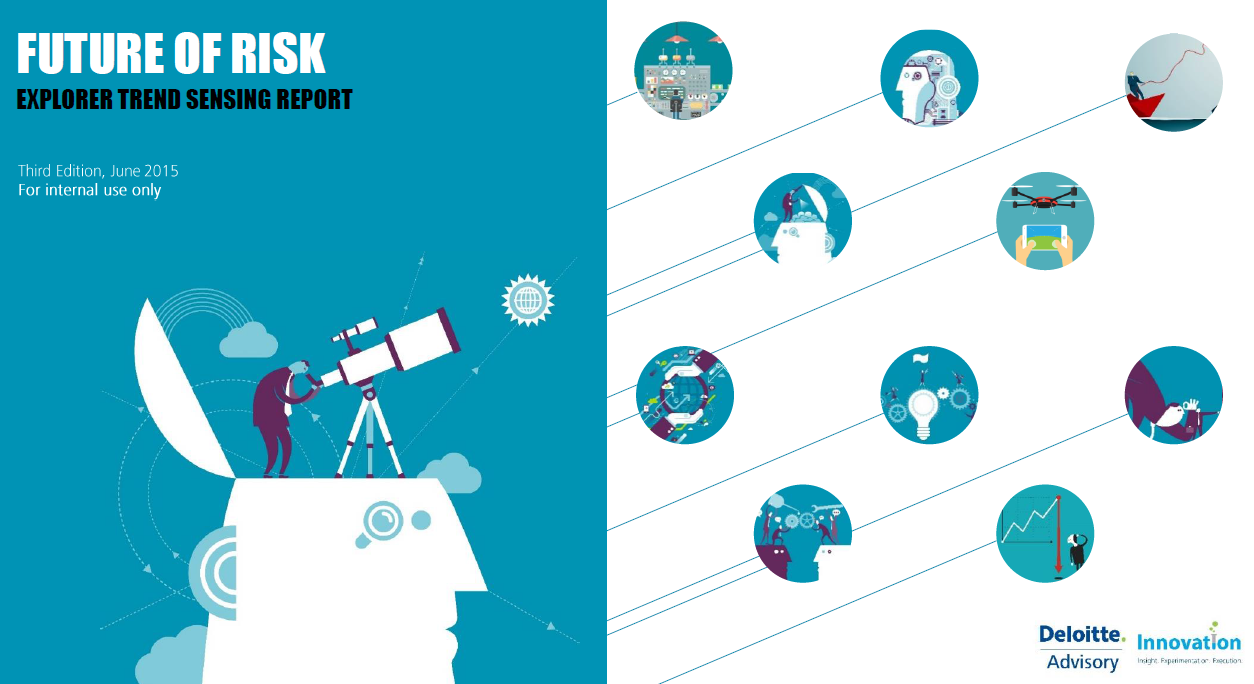 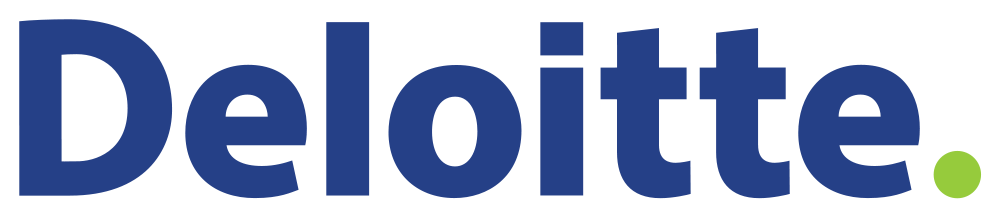 Thank you!
Andrew Blau 
Managing Director
Strategic Risk Solutions
Deloitte & Touche LLP	

ablau@deloitte.com
This presentation contains general information only and Deloitte is not, by means of this presentation, rendering accounting, business, financial, investment, legal, tax, or other professional advice or services. This presentation is not a substitute for such professional advice or services, nor should it be used as a basis for any decision or action that may affect your business. Before making any decision or taking any action that may affect your business, you should consult a qualified professional advisor. Deloitte shall not be responsible for any loss sustained by any person who relies on this presentation.
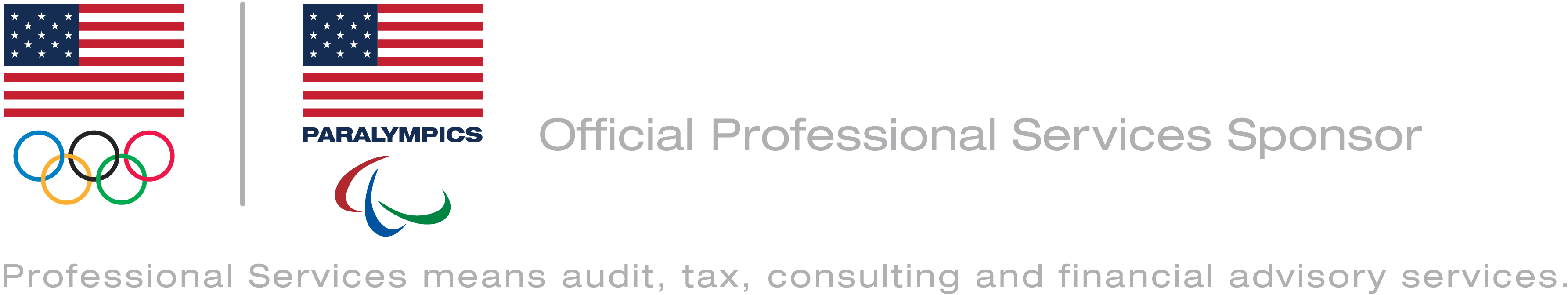 About DeloitteDeloitte refers to one or more of Deloitte Touche Tohmatsu Limited, a UK private company limited by guarantee (“DTTL”), its network of member firms, and their related entities. DTTL and each of its member firms are legally separate and independent entities. DTTL (also referred to as “Deloitte Global”) does not provide services to clients. Please see www.deloitte.com/about for a detailed description of DTTL and its member firms. Please see www.deloitte.com/us/about for a detailed description of the legal structure of Deloitte LLP and its subsidiaries. Certain services may not be available to attest clients under the rules and regulations of public accounting.Copyright © 2016 Deloitte Development LLC. All rights reserved.36 USC 220506Member of Deloitte Touche Tohmatsu Limited